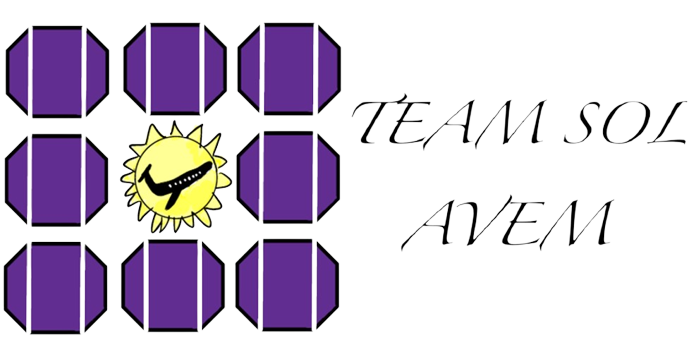 Solar Powered Unmanned Aerial Vehicle (UAV)
Mitchell Anderson
Joel Freedman
Gage King
Radley Rel
Agenda
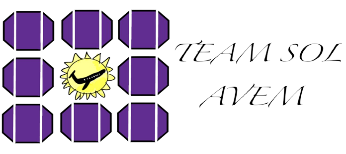 2
MEMBERS OF OUR TEAM
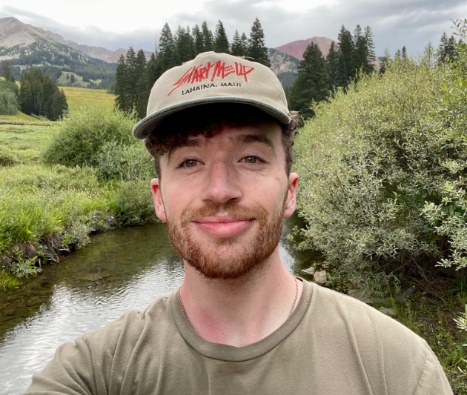 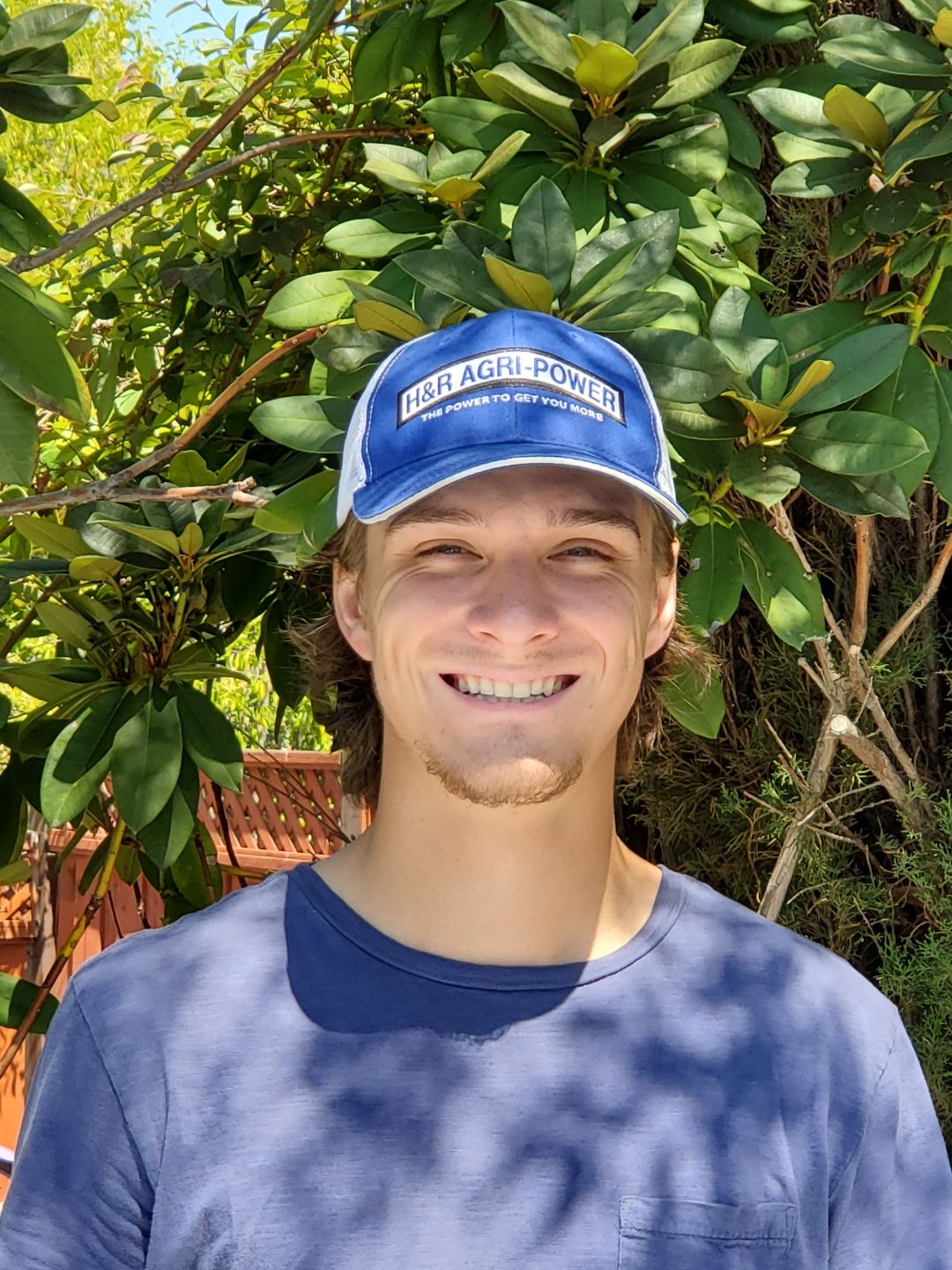 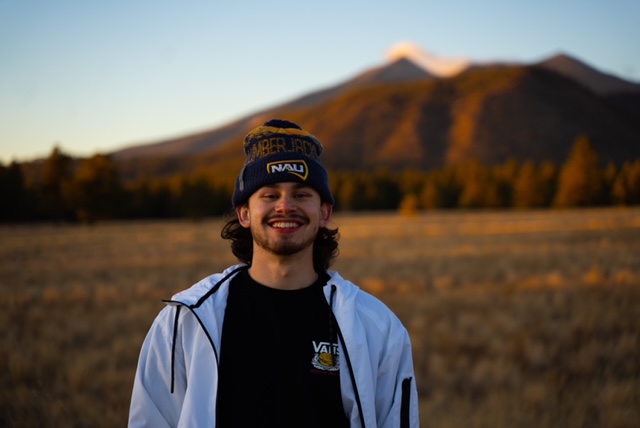 Joel Freedman:
 Fabrication Manager (M.E)
Mitchell Anderson: 
Project Manager (M.E)
Gage King: 
Computer Aided Drafting Engineer (M.E)
Radley Rel: 
Financial Manager (M.E)
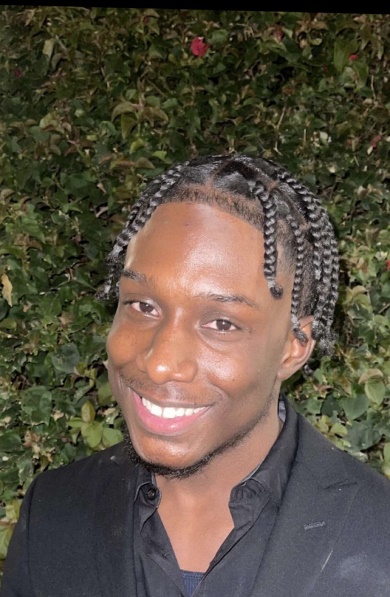 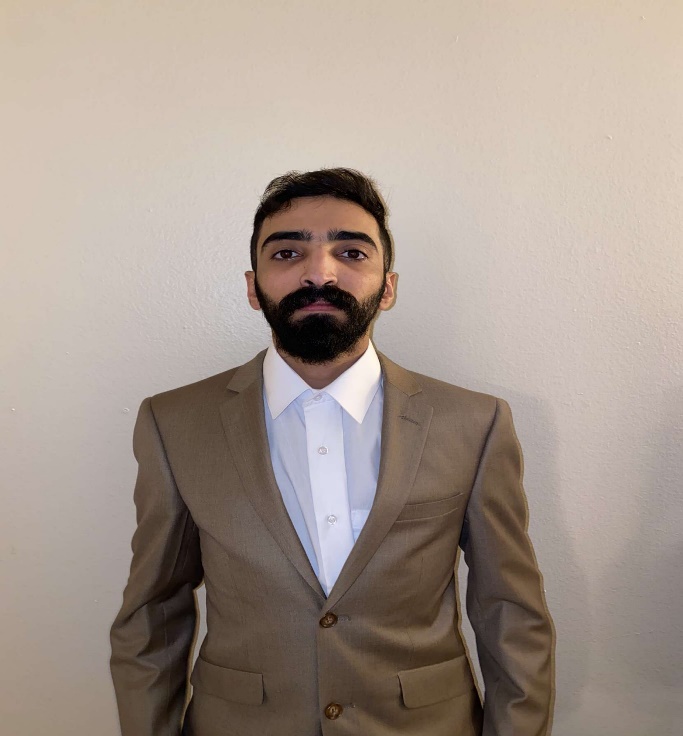 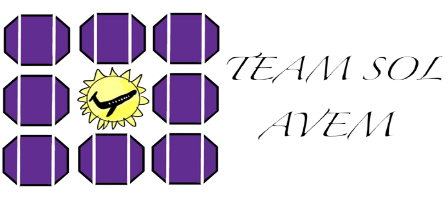 Gabriel Martin : 
Electrical Lead (E.E)
Sultan Alhazawbar: 
Electrical Design (E.E)
Introduction and understanding of the project problem
Students did capture the audience’s attention, and explained the project problem thoroughly in a way that was interesting and informative
Project Description
Team Goal: The goal of this project is to design and manufacture a Solar Powered UAV that can fly 50% longer than its battery capacity.
Importance: Integrate renewable energy into the aerospace sector.
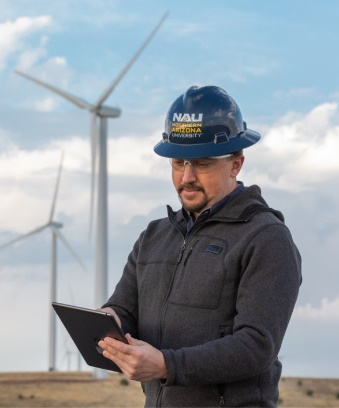 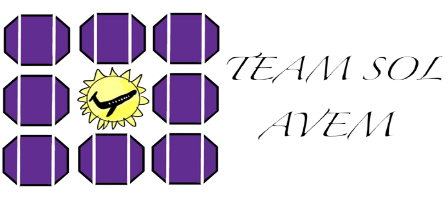 Client: David Willy
Understanding of the requirements and specifications
The requirements and specifications were thorough, well-developed, understandable and logically linked together.
CR & ER (inputs/outputs)
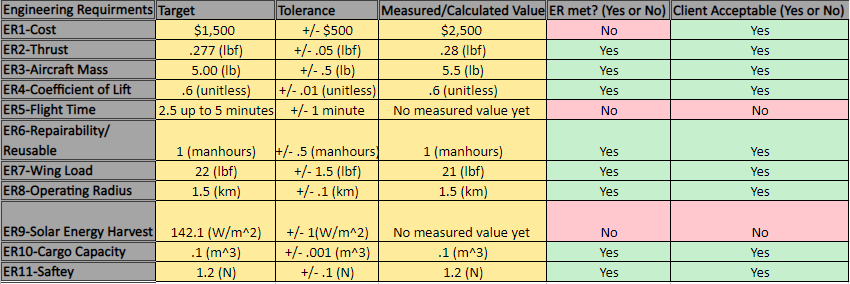 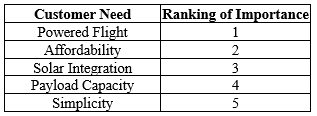 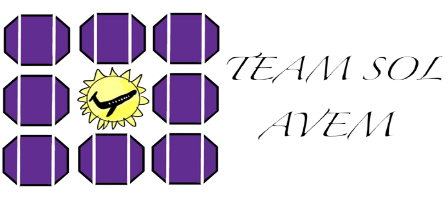 Customer & Engineering Relationships
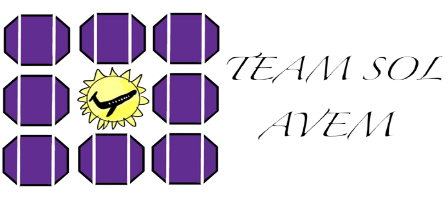 8
Design solution to the project problem
Solution was innovative and a very good response to the problem
RESEARCH
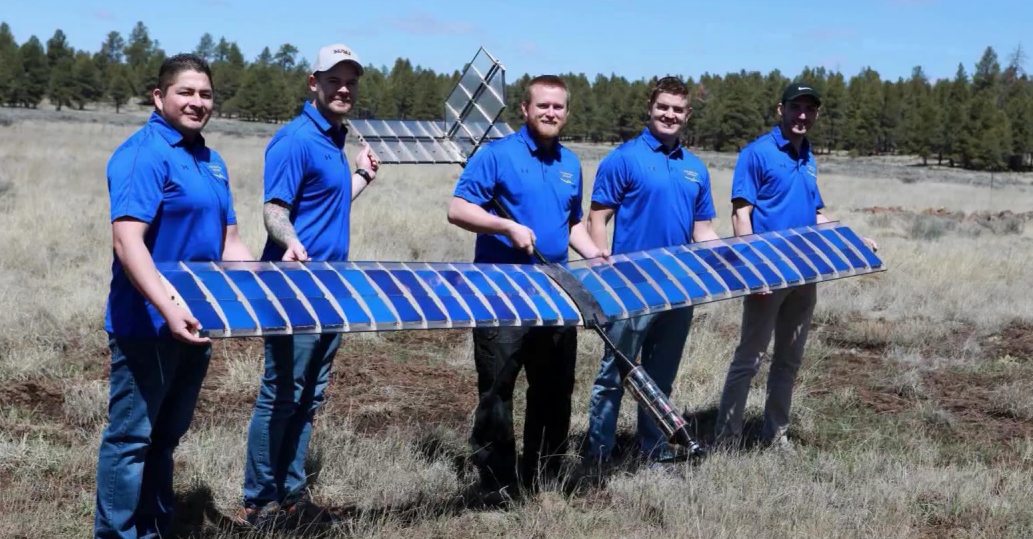 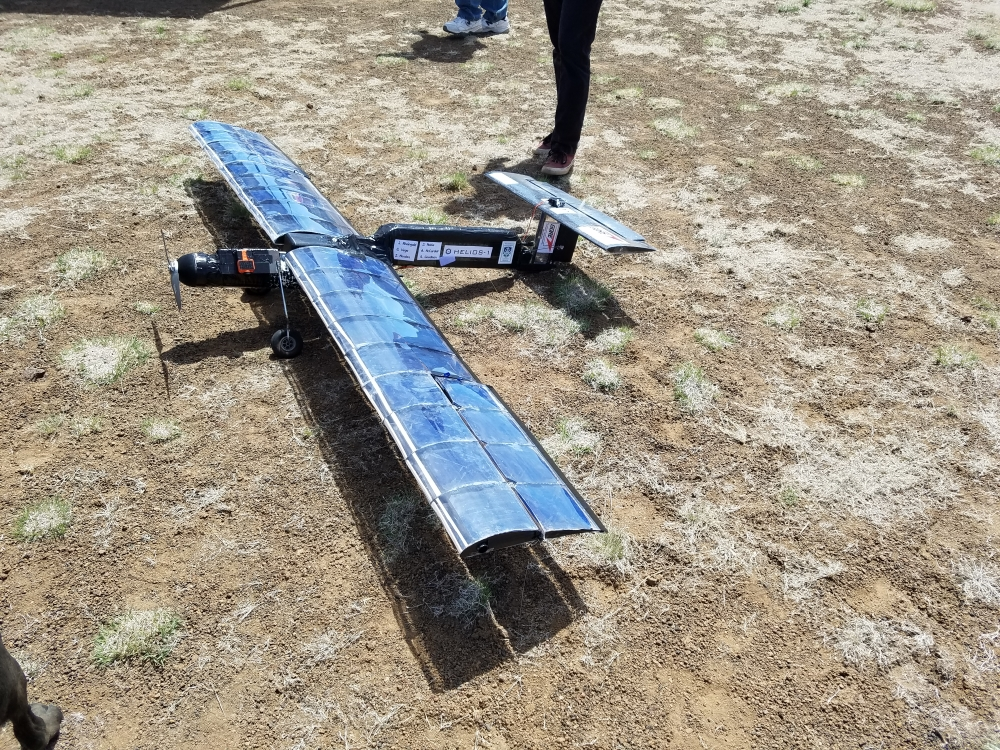 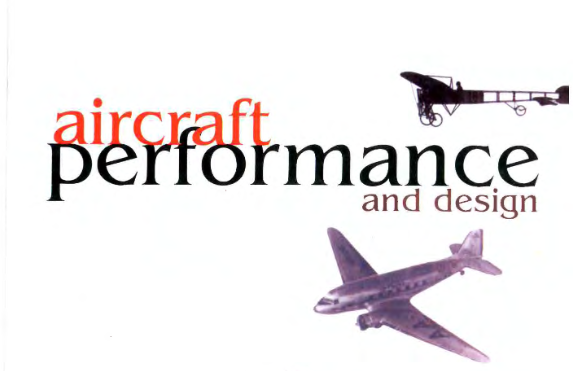 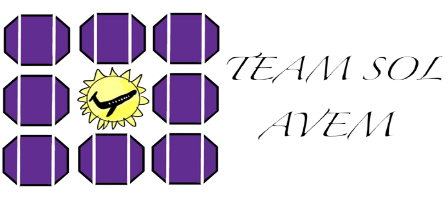 Morphological Matrix
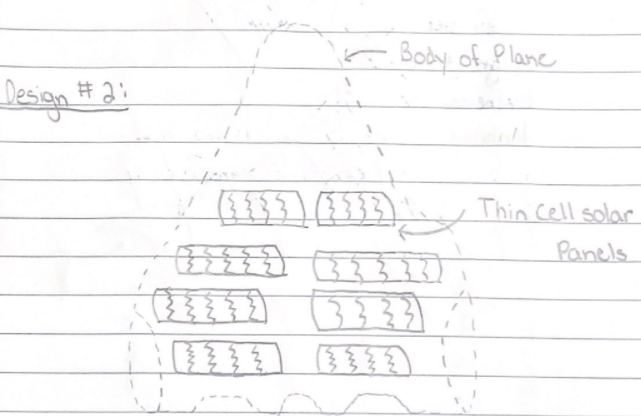 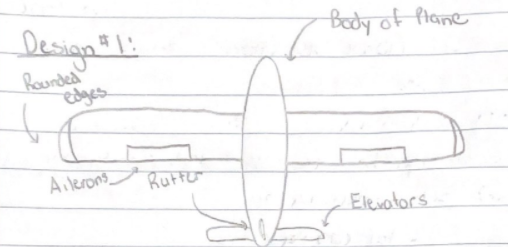 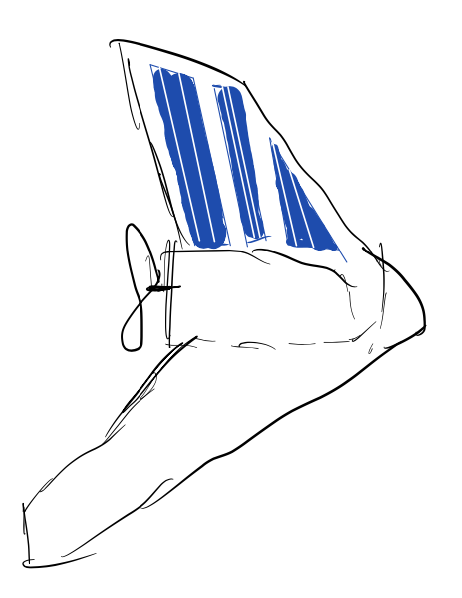 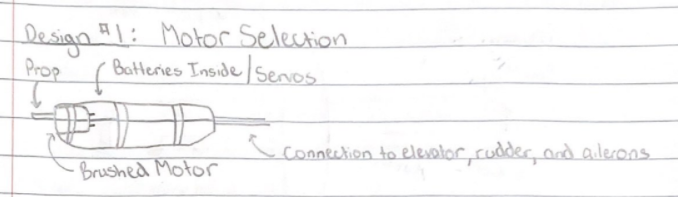 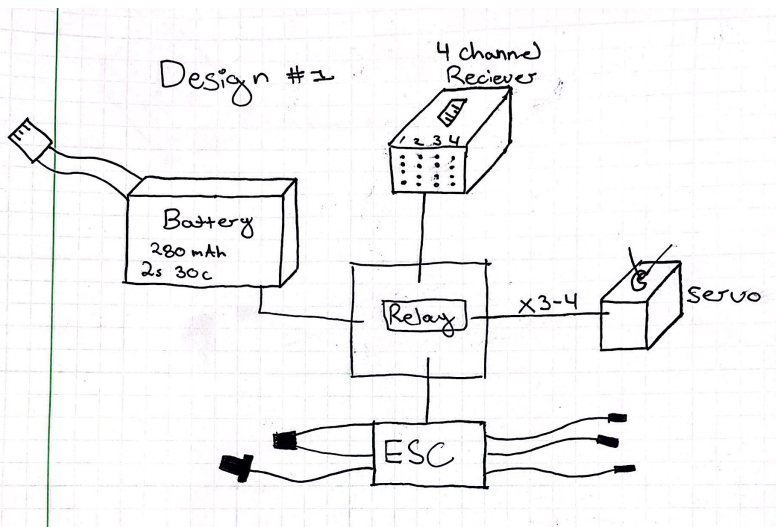 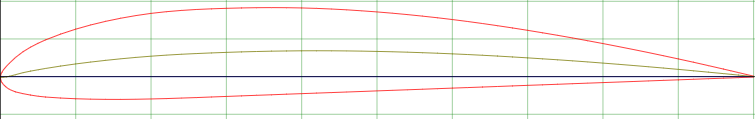 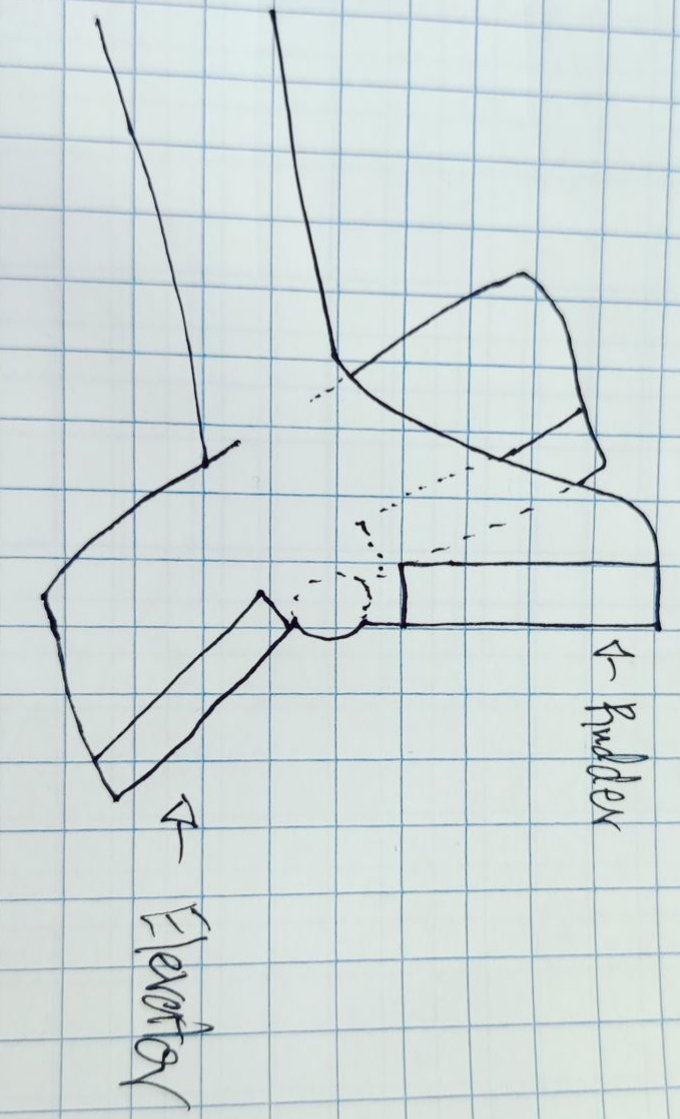 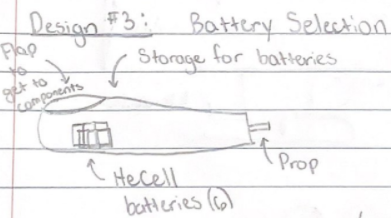 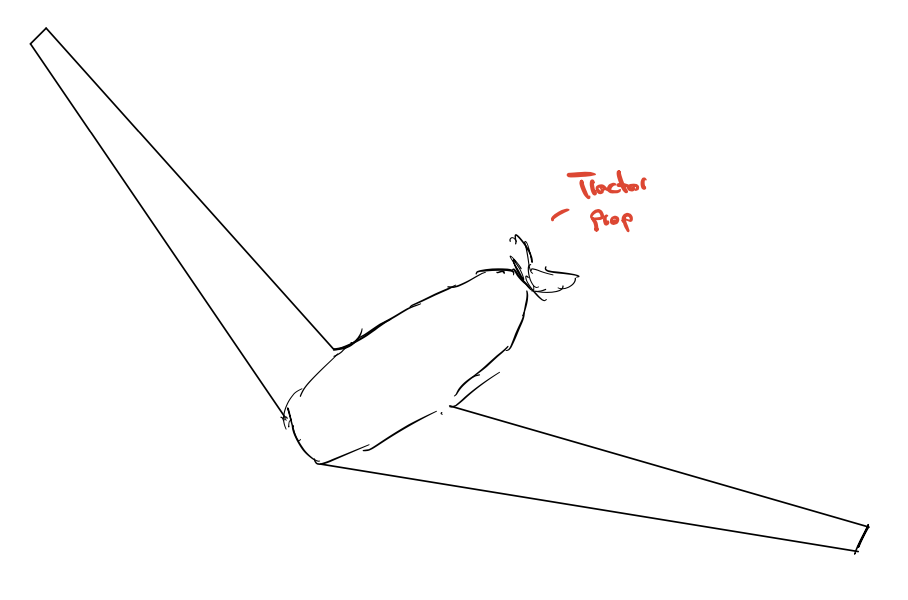 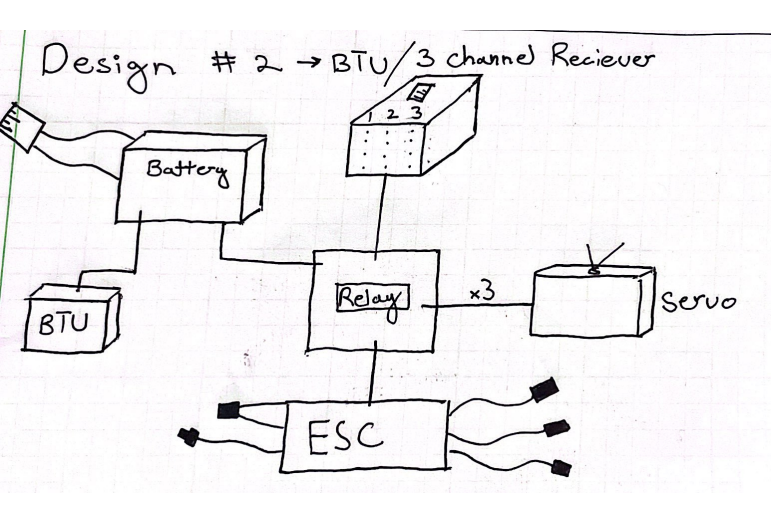 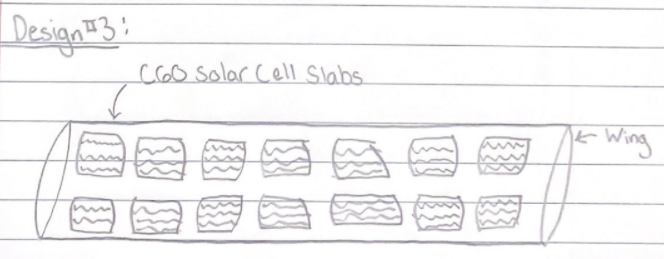 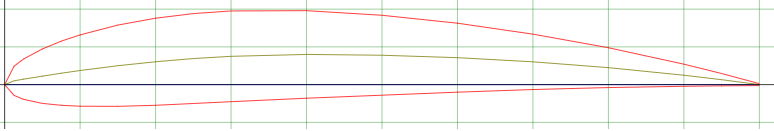 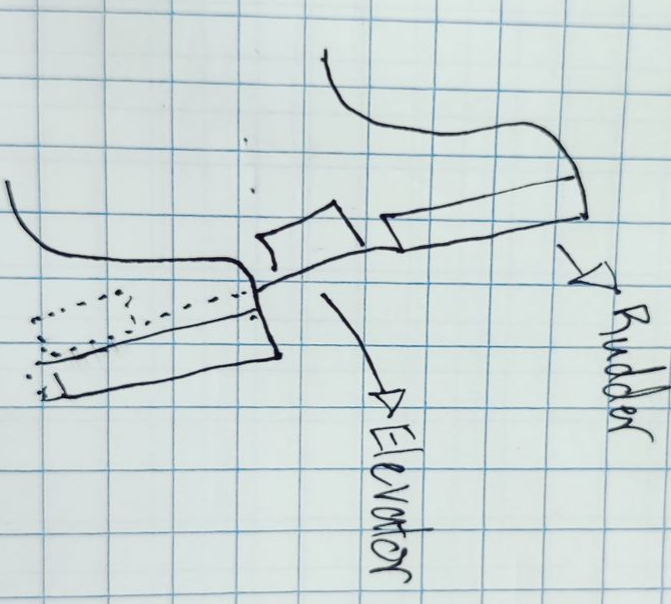 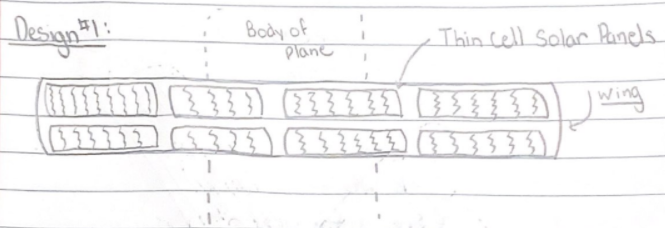 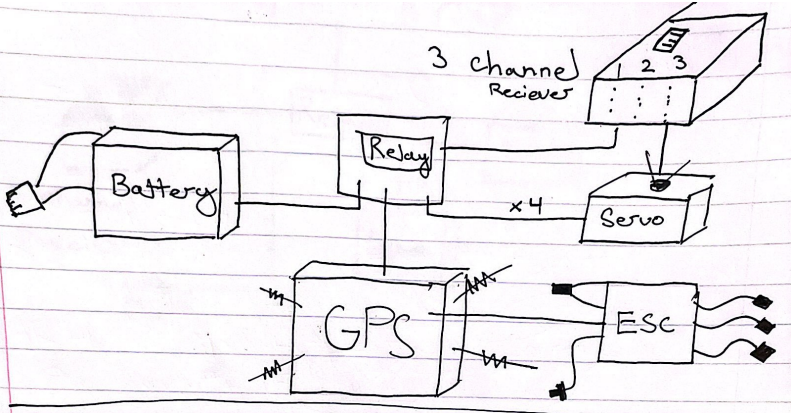 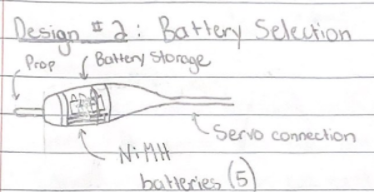 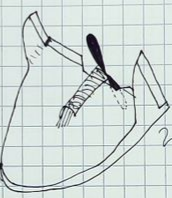 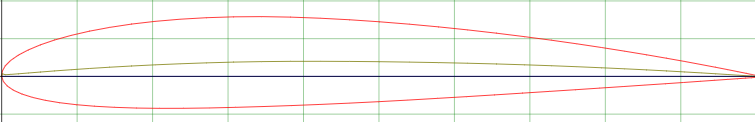 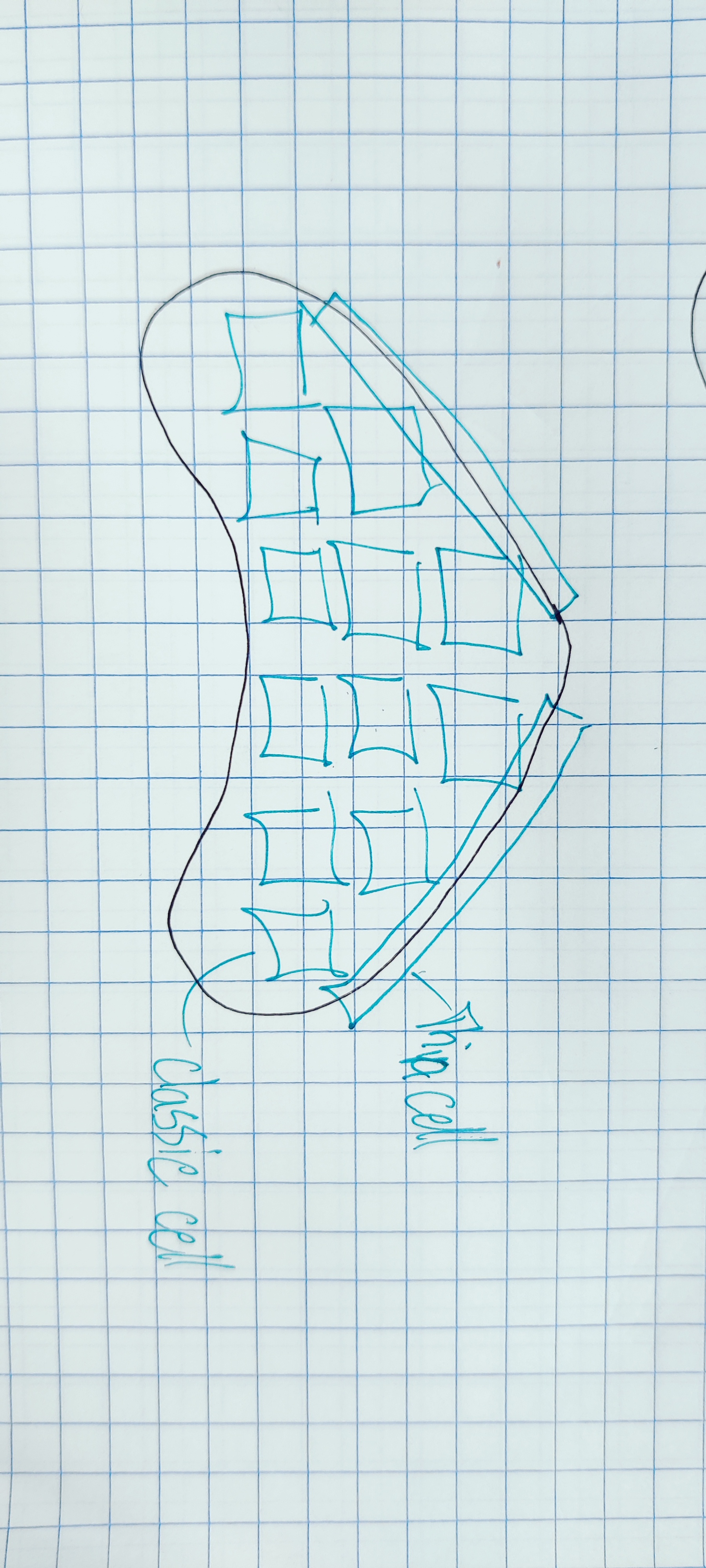 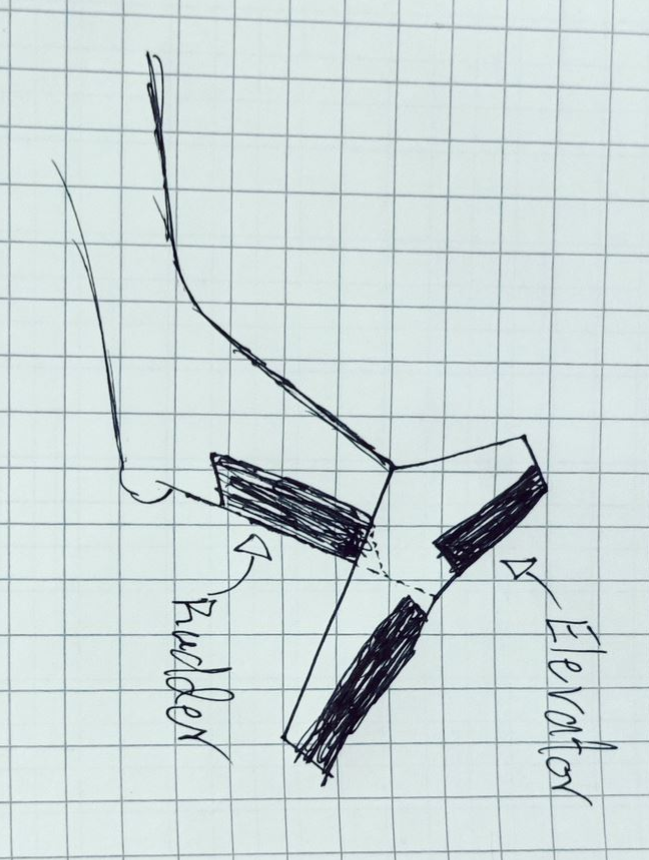 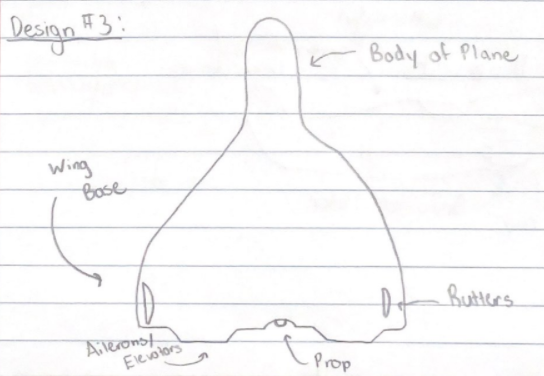 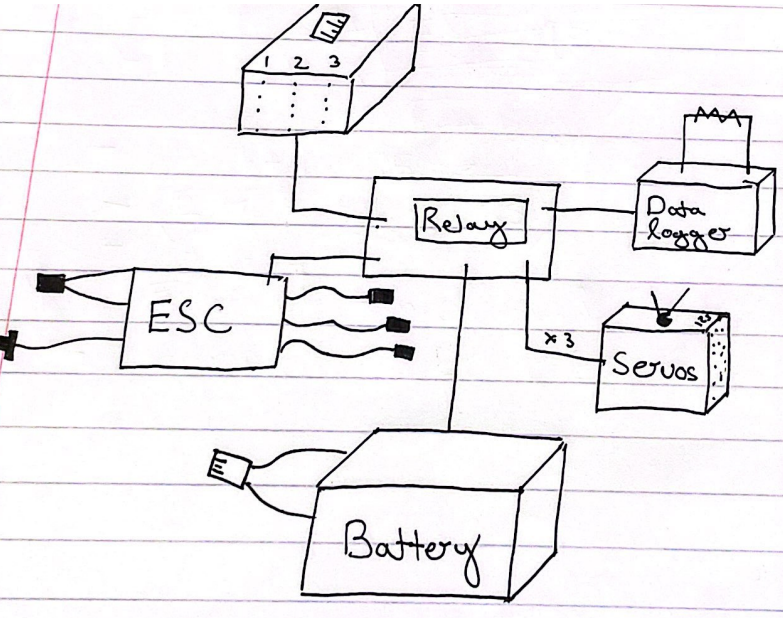 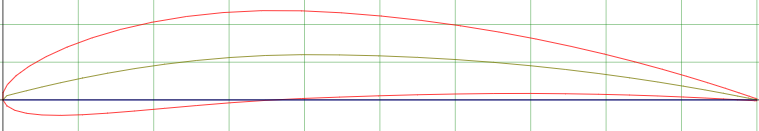 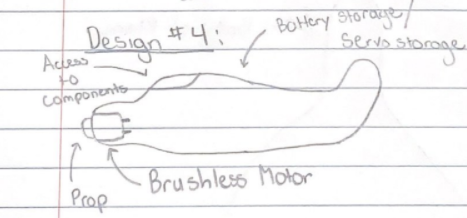 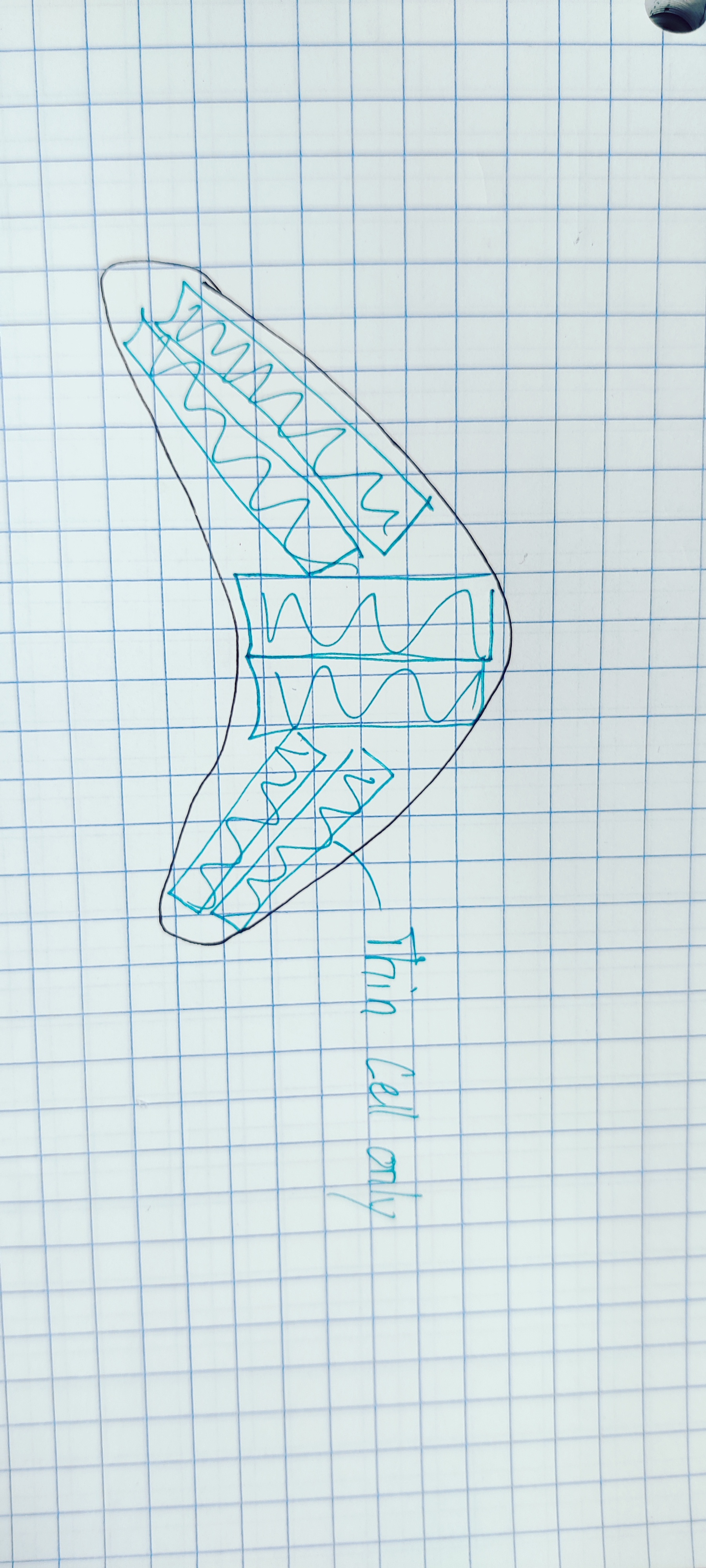 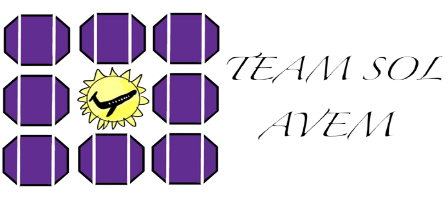 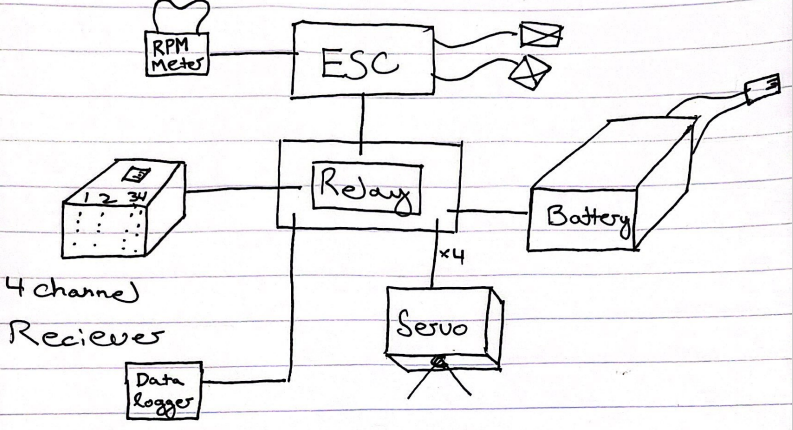 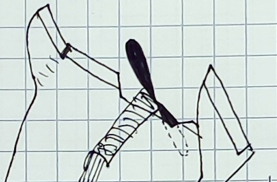 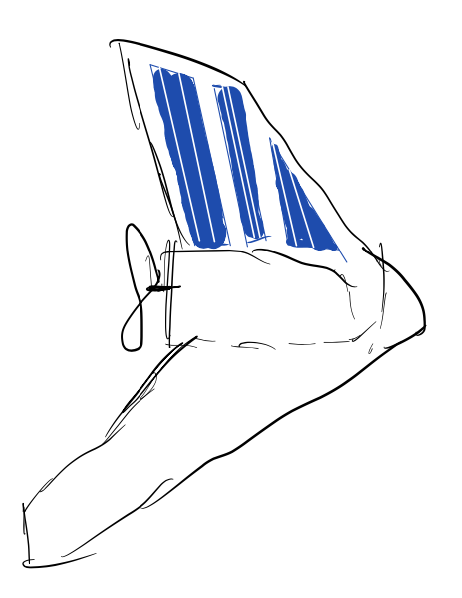 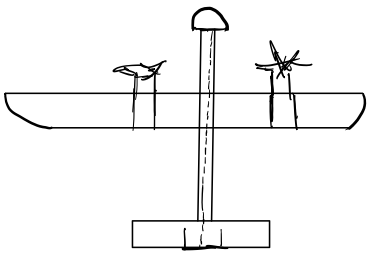 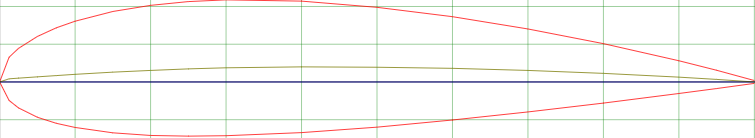 Concept Selection: Decision Matrix
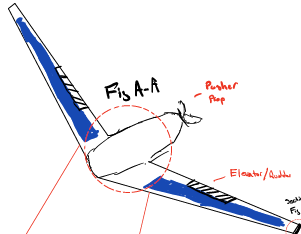 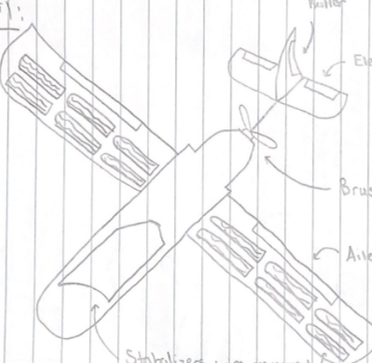 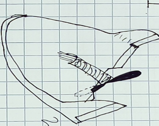 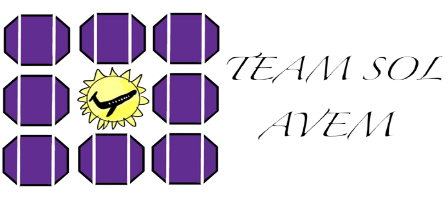 Decision Making
Clear picture of how team made decisions, particularly critical design decisions. Computational analysis backs up decisions.
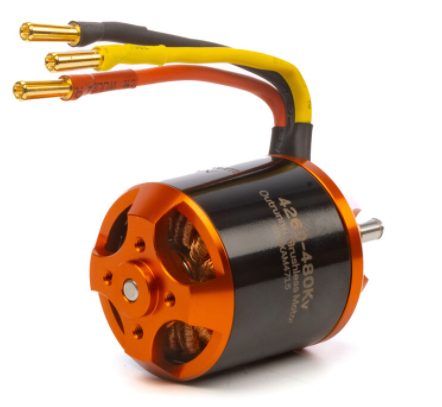 DATABASE
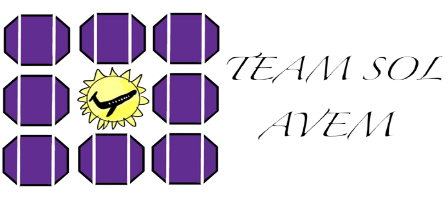 Weight Estimation (Referencing Database Values)
ME: Motor, Battery, Servo, Receiver, ESC, Dry Weight (Material)
EE: Charge Controller, Battery and Solar
FLOWCHART
Aerodynamic Analysis
Velocity
Take-off 
Velocity:

Velocity Stall:
Thrust-To-Weight
Center of Gravity
Take Off Distance
Assumptions:
Simplified area for lift/drag calculation
Model wing as straight beam
Load is evenly distributed
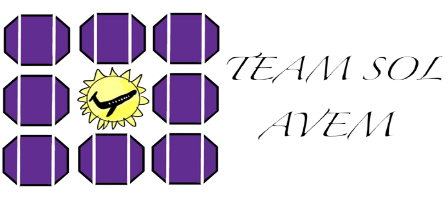 15
DESIGN ITERATIONS
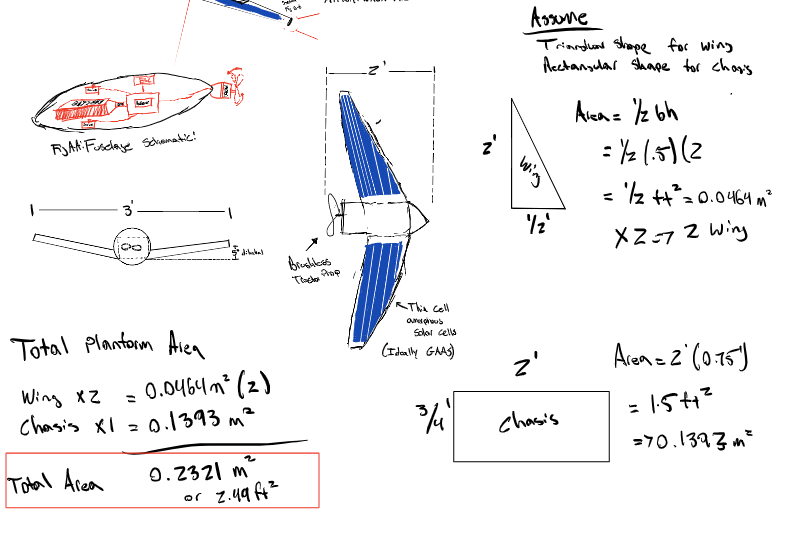 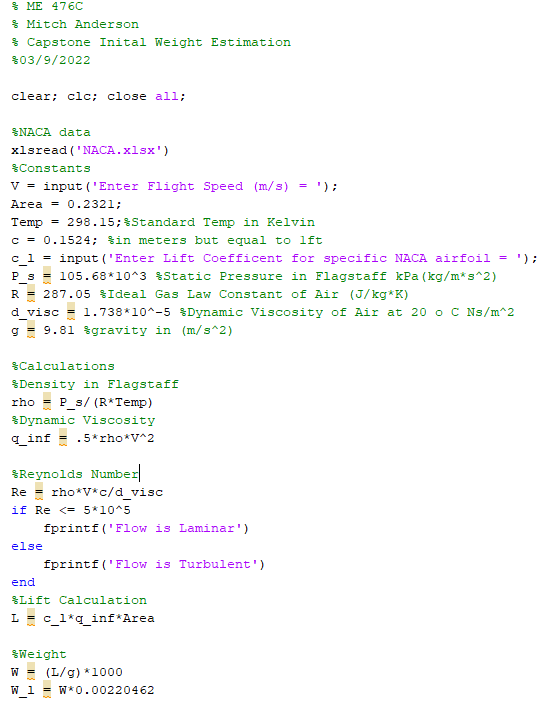 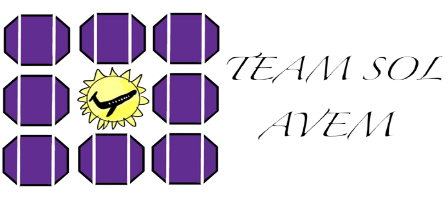 DESIGN ITERATIONS
Iteration 1: Low Fidelity Prototype
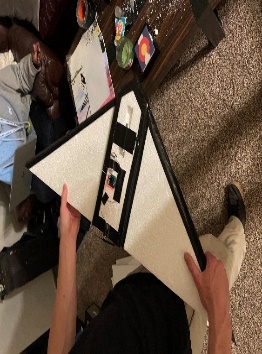 Final Iteration : Carbon Fiber Frame (5.07 lb.)
Proof of concept
Not to scale
Incorrect components
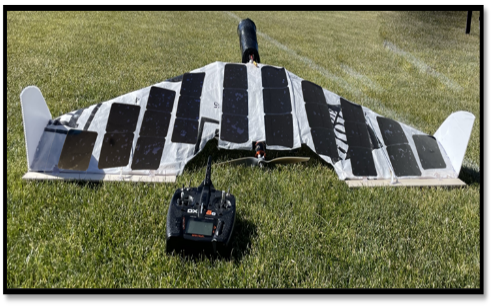 Iteration 2: Foam Build (7.5lb.)
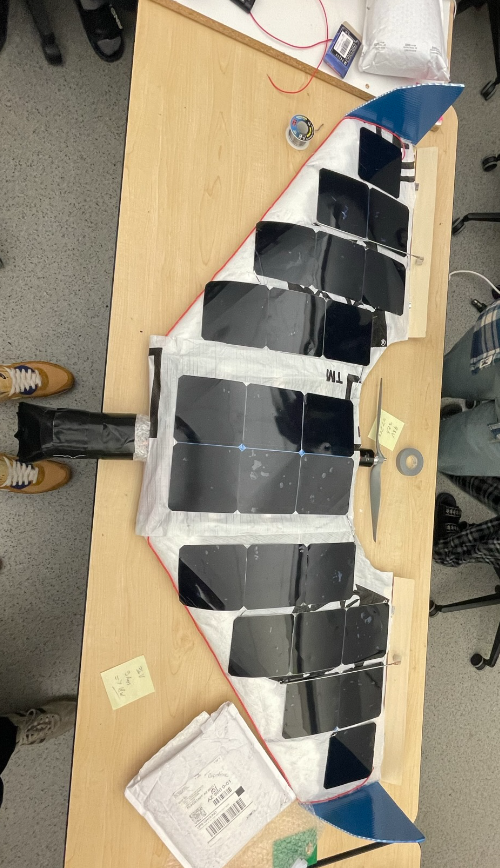 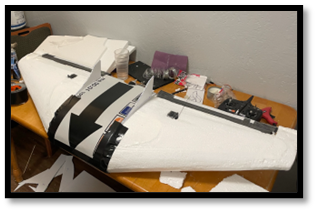 Cheap
Rigid Airfoil
Weak Chassis
Iteration 3: Transparent Wrap (9.7lb.)
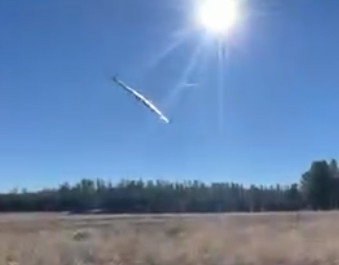 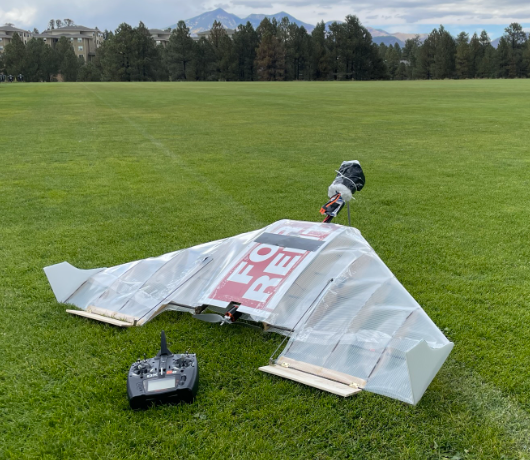 Precise manufacturing
Rigid Wrap
Heavy Frame
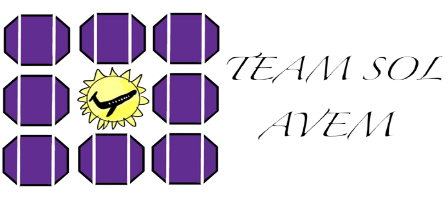 Manufacturing and testing final project solution
Clear understanding of manufacturing processes and proper testing procedures. Customer requirements clearly met.
AIRCRAFT MANUFACTURING
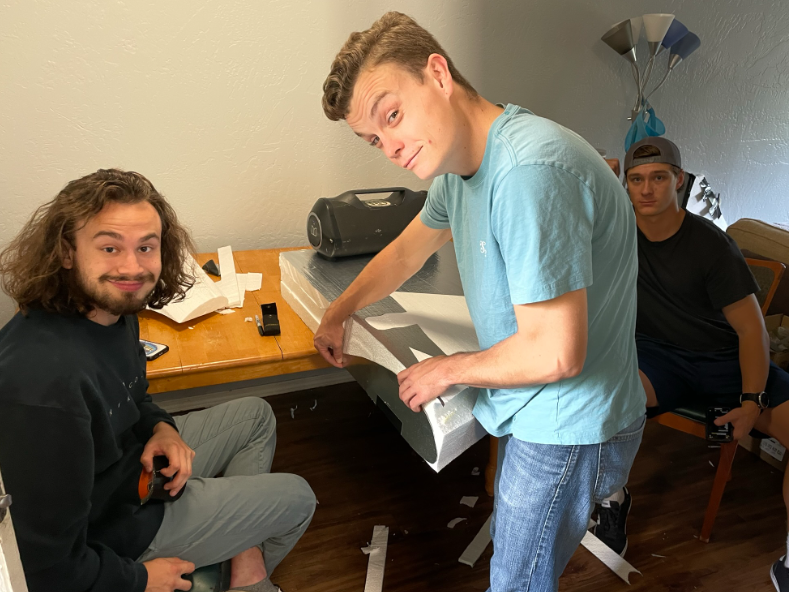 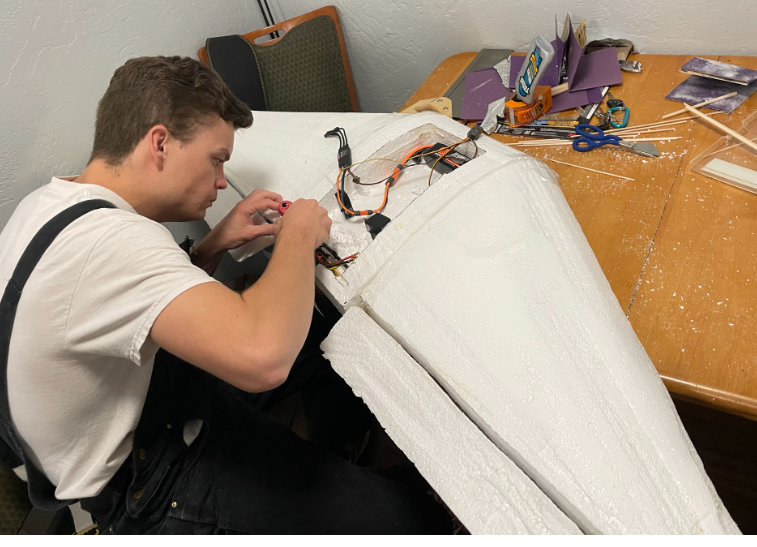 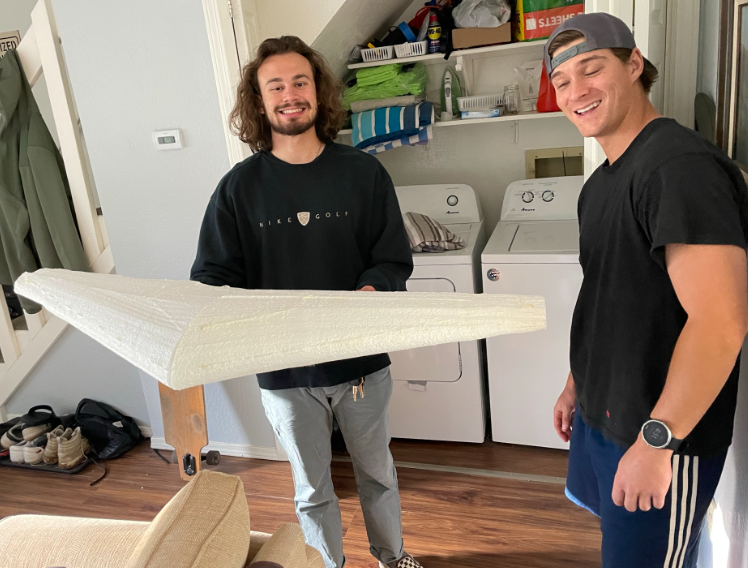 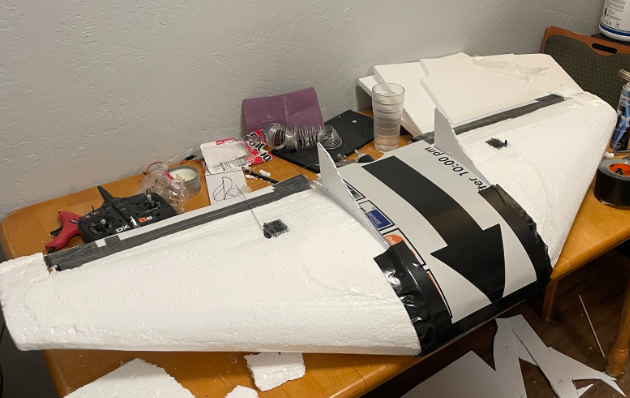 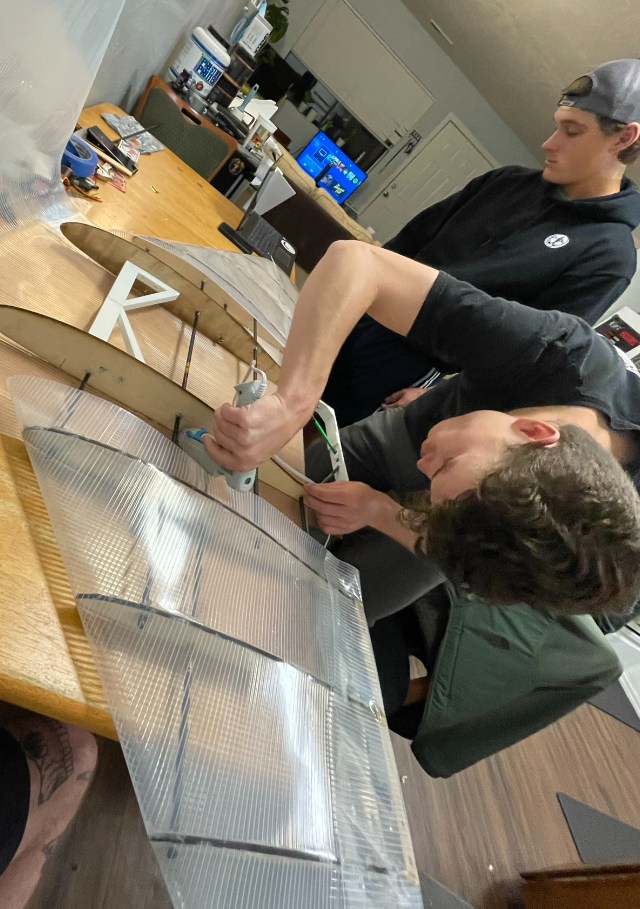 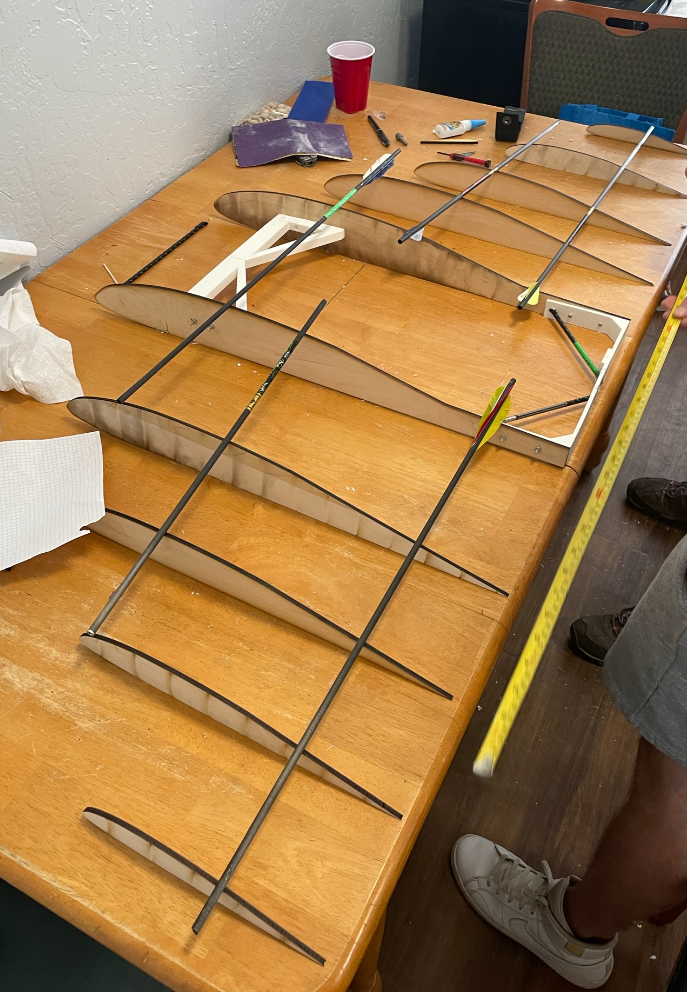 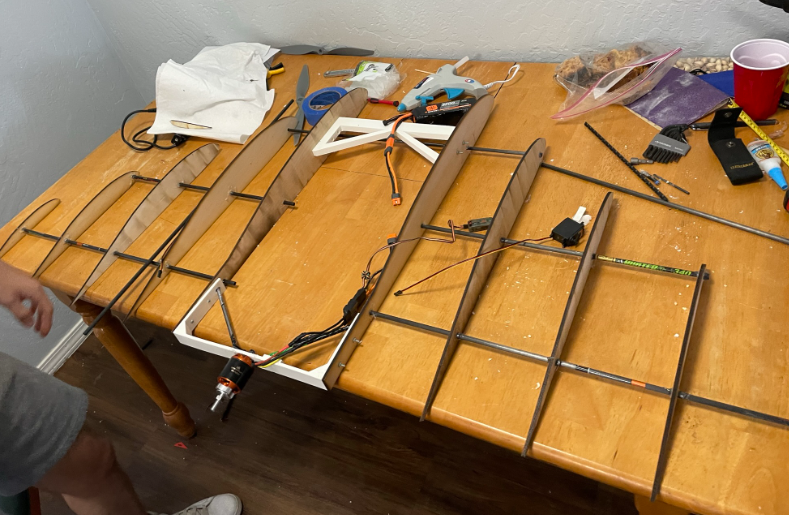 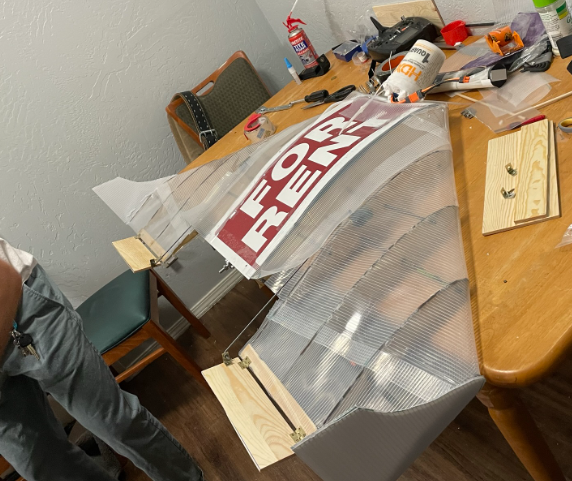 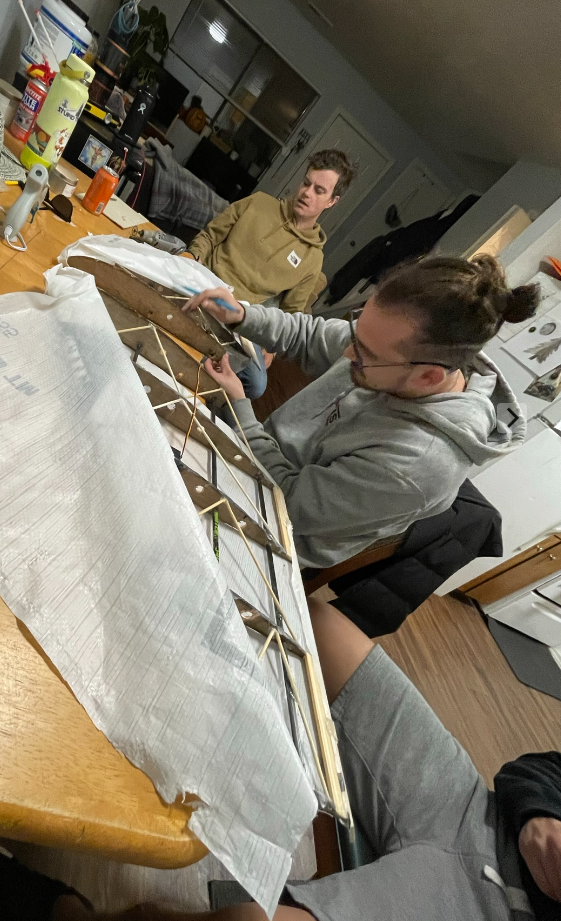 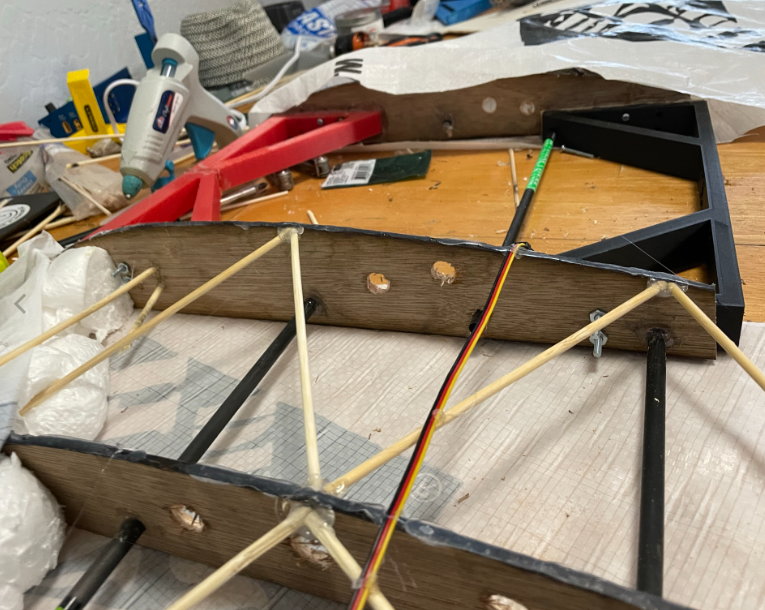 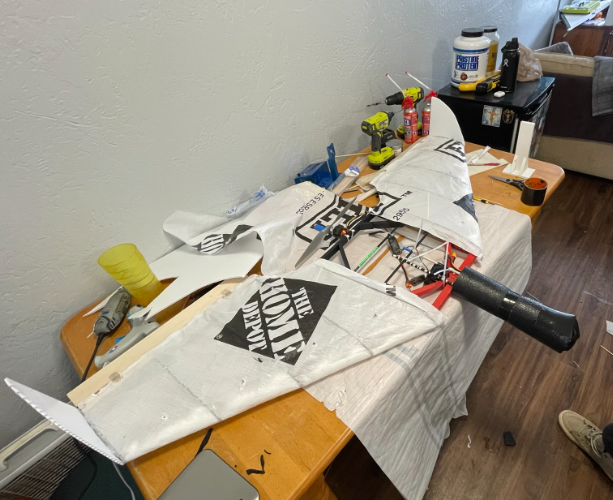 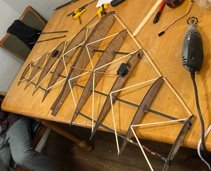 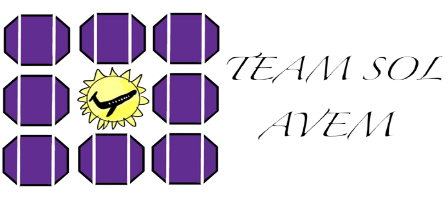 AIRCRAFT D.O.E
Experiment 1: Dynamic and Static Thrust
Experiment 2: Wing Load Test
Experiment 3: Flight  Duration
Goal: Consistent flight and efficient time duration
Goal: Discover the weight threshold to stay under
Goal: Build aircraft to handle maximum inflight loads
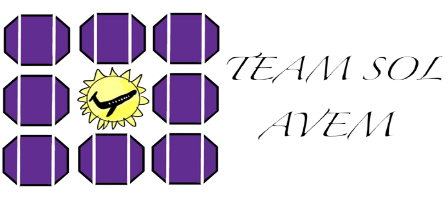 DYNAMIC AND STATIC THRUST TEST
Goal: Discover the weight threshold to stay under

Results:
Weight < 2800g (6.17 lb.)  for TTW 0.7
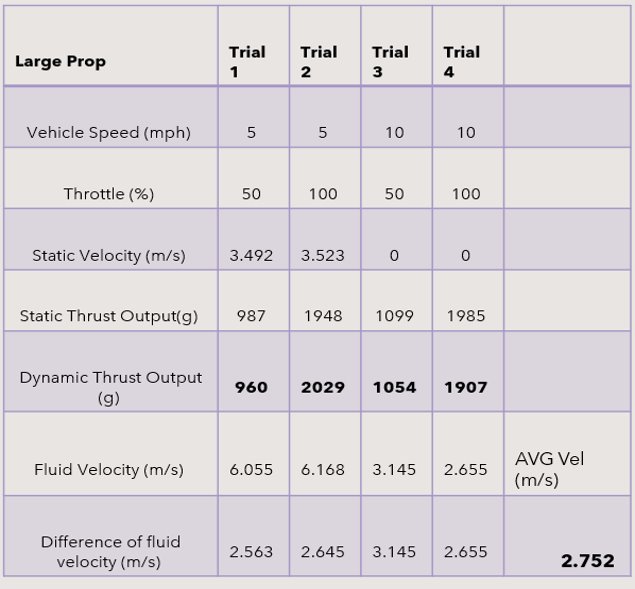 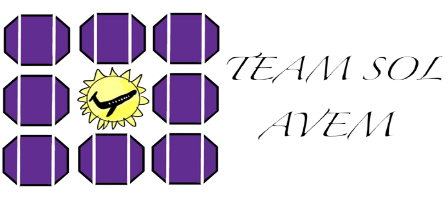 WING LOAD TEST
Goal: Build aircraft to handle maximum inflight loads
Structure can withstand 32 LBS of force
Fuselage failure point
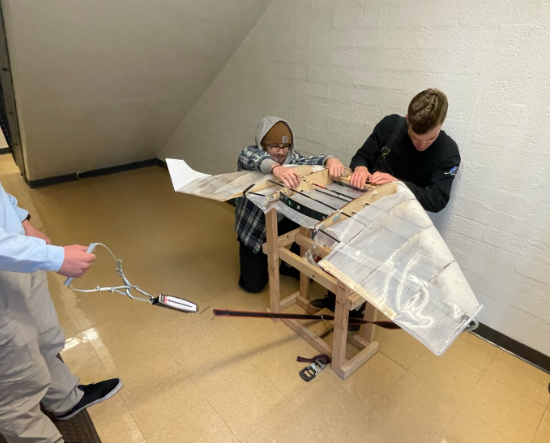 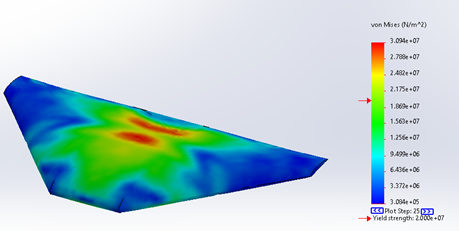 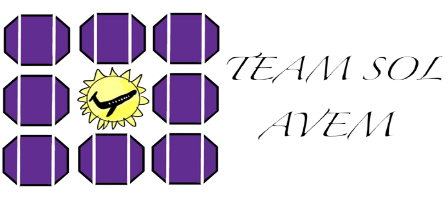 FLIGHT DURATION TEST
Goal: Consistent flight and efficient time duration
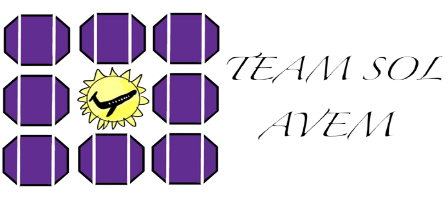 SOLAR ARRAY MANUFACTURING
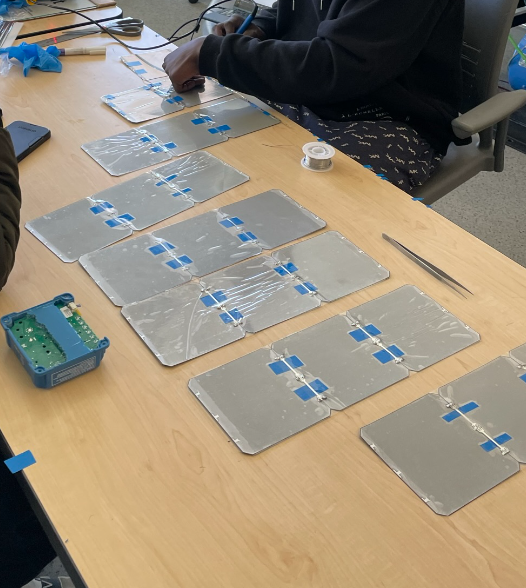 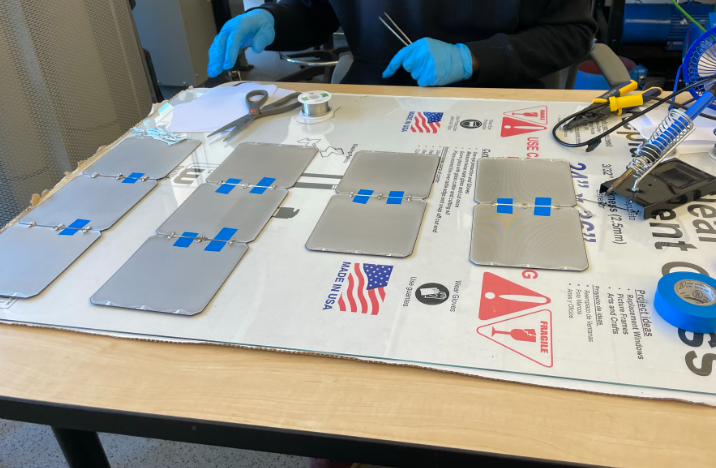 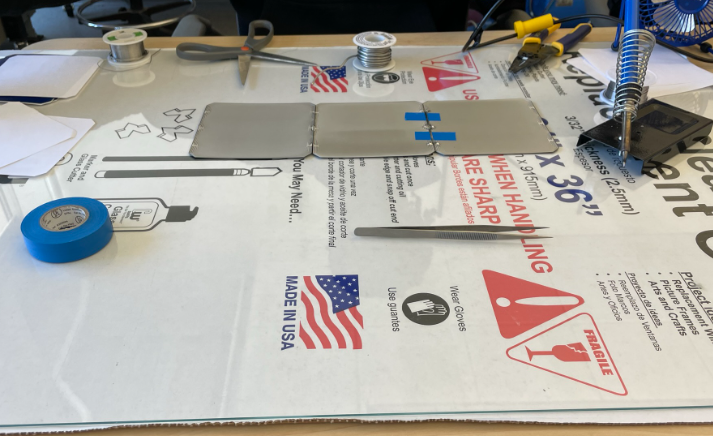 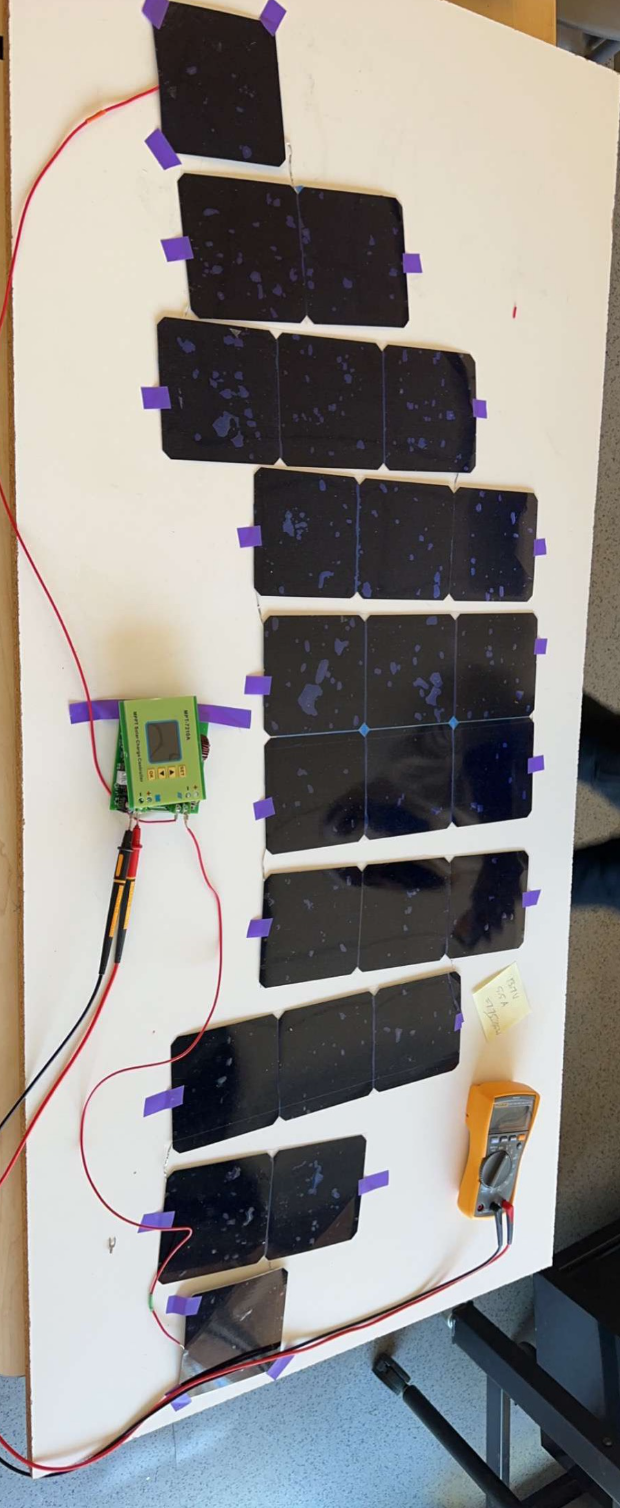 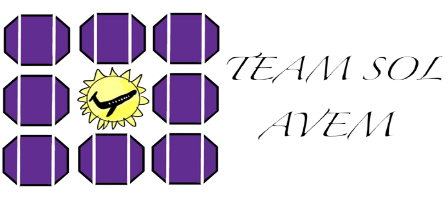 SOLAR D.O.E
Experiment 1: Quality Control
Experiment 2: IV and Power Curve
Experiment 3: Charge Controller
Goal: Discover which panels are good and which should be discarded
Goal: Discover how much power can be harvested from the sun
Goal: Test to see how fast the battery can be charged at ideal conditions
QUALITY CONTROL
Goal: Discover which panels are good and which should be discarded
Panels must produce over 3 Watts at ideal conditions
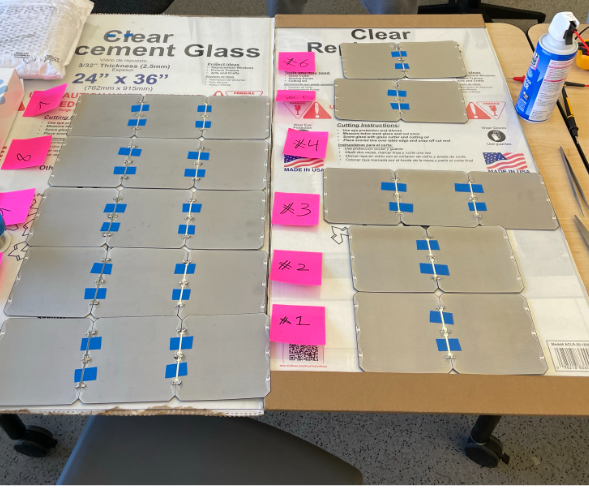 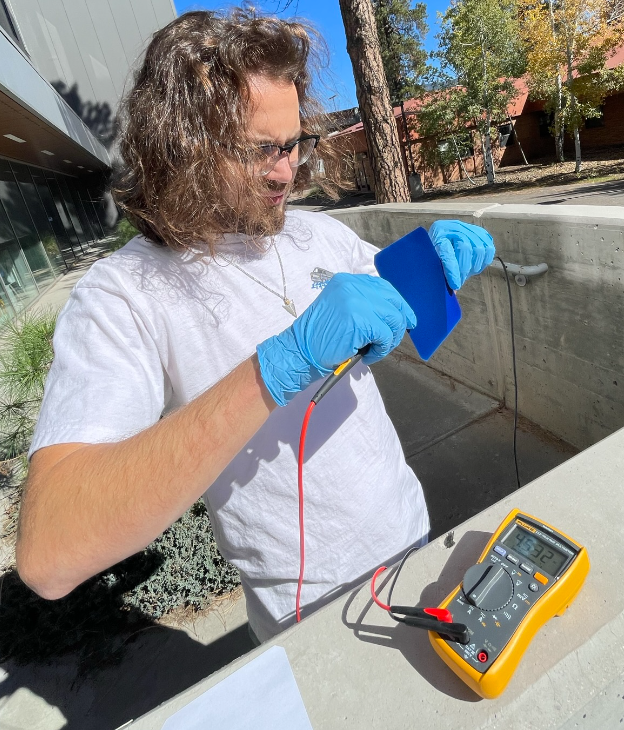 IV AND POWER CURVE TEST
Goal: Discover how much power can be harvested from the sun
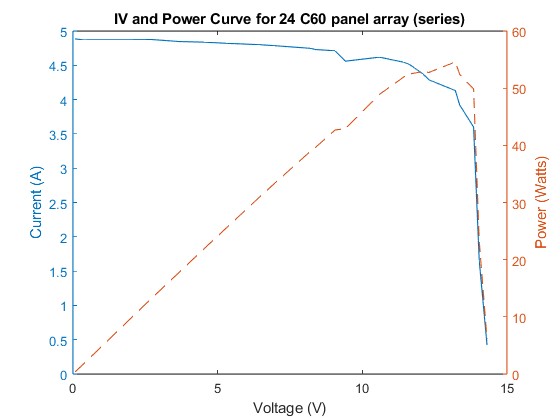 CHARGE CONTROLLER TEST
Goal: Test to see how fast the battery can be charged at ideal conditions
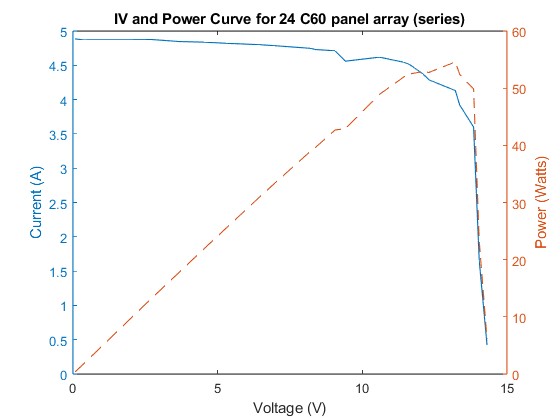 Budget
Budget clearly outlined and all costs are within an acceptable range of their given budget.
BUDGET
Future Work
Quality discussion on future work for the project. Clear plan of moving forward
FUTURE WORK
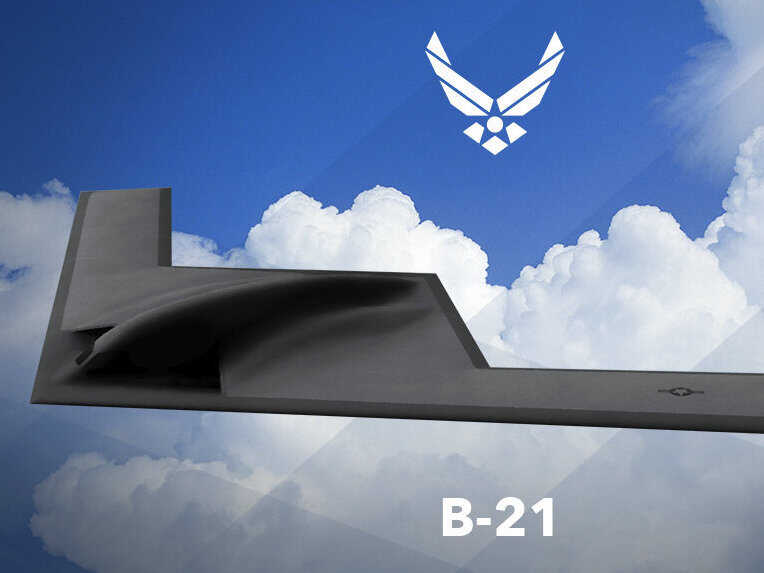 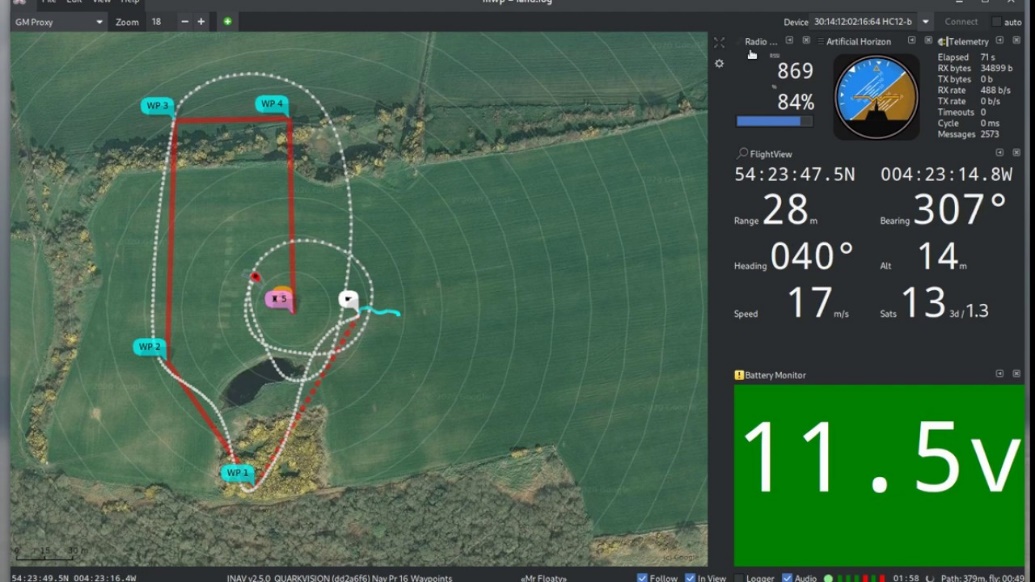 Presentation content and slides were appropriate to the audience and were interesting, and informative
Presentation held the audience’s attention and was understood well. The slides were not too wordy or too cryptic, but supported the presentation well. Questions that were sparked were enriching.
ACKNOWLEDGEMENTS
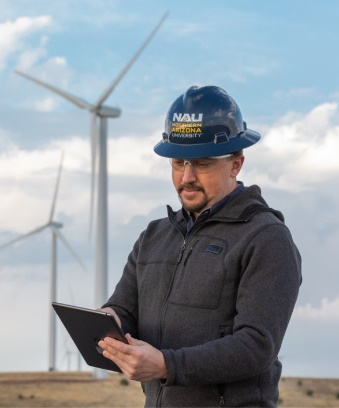 David Willy (Associate Teaching Professor, Associate Chair for Undergraduate Programs)
Kelly Gallagher (Industry Advisor)
Bryan Stone (RC Specialist)
Dr. Venkata Yaramasu (Associate Professor of Electrical Engineering)
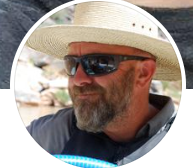 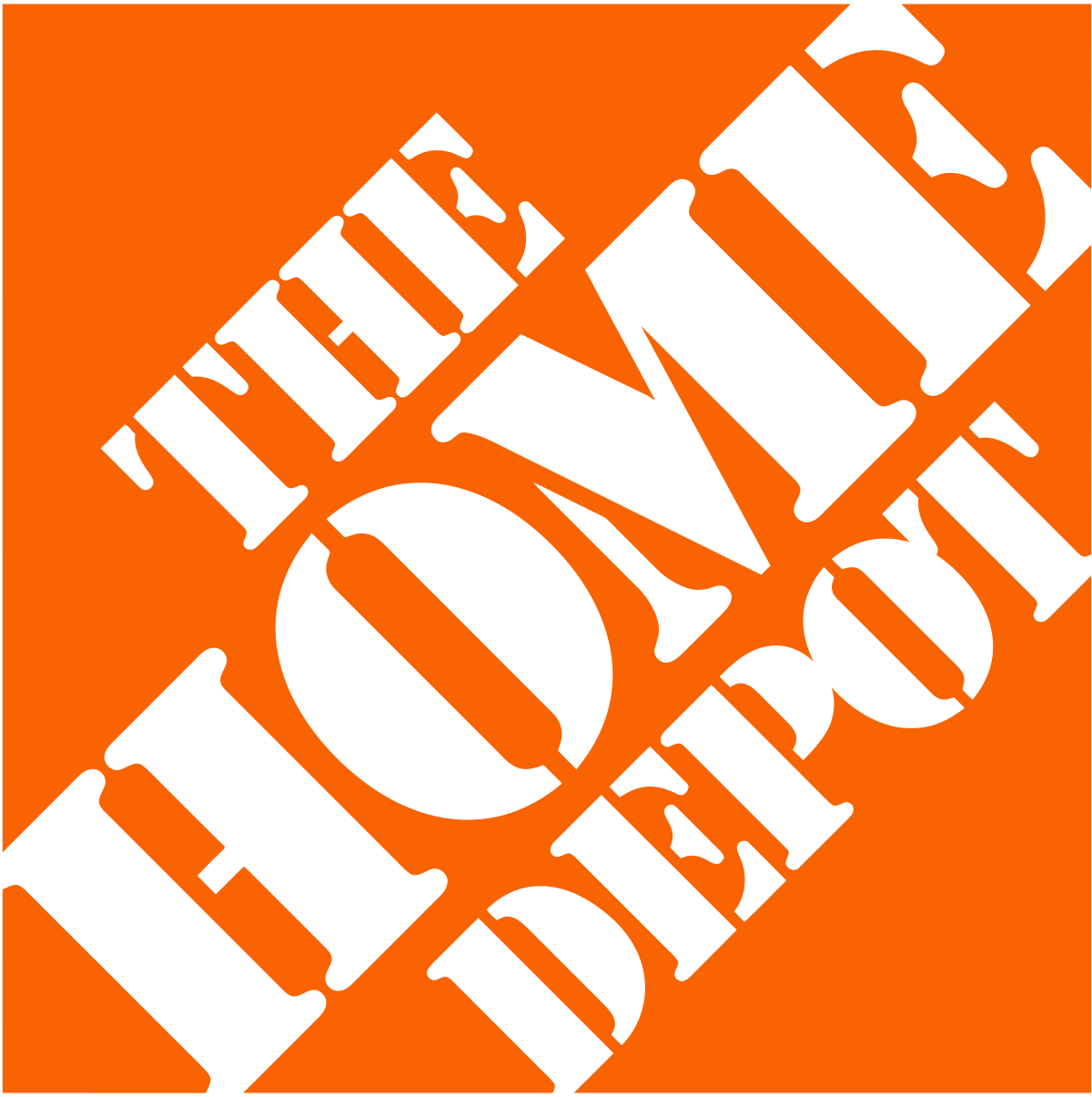 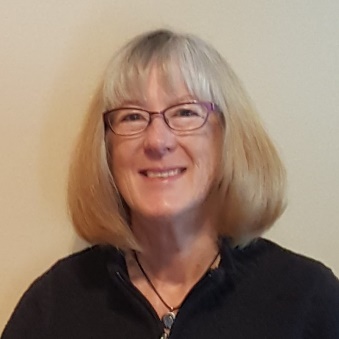 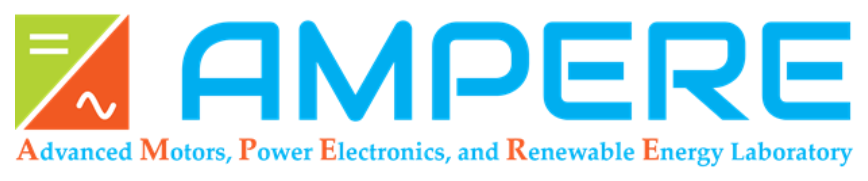 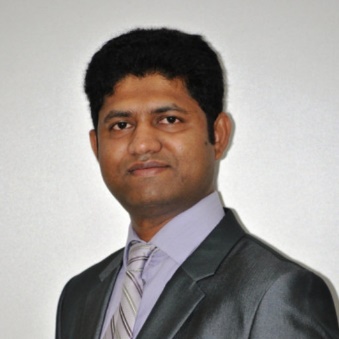 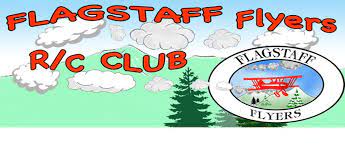 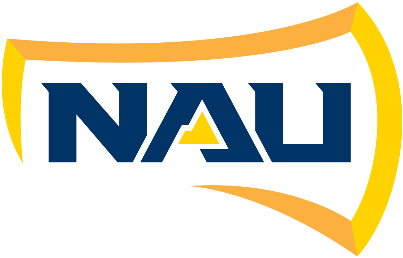 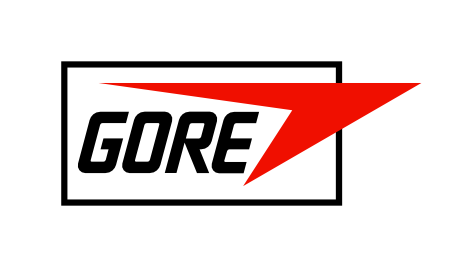 Thank you
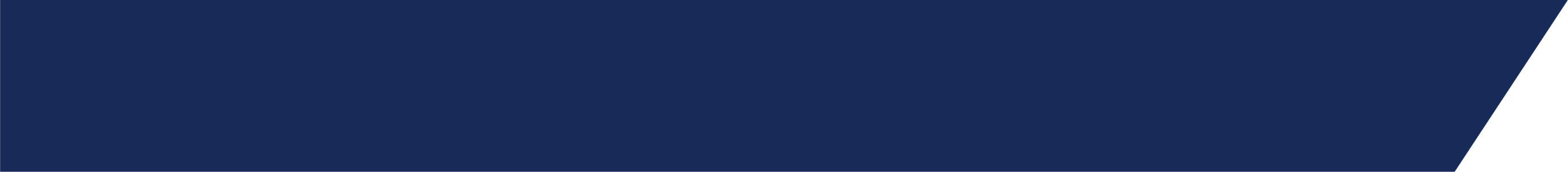 Heading
Heading
SUBHEADING
Body copy body copy body copy body copy body copy body copy body copy.
list
list
list
SUBHEADING
Body copy body copy body copy body copy body copy body copy body copy.
list
list
list
Heading
Subheading
HEADING
Body copy body copy body copy body copy body copy body copy body copy body copy body copy body copy body copy body copy body copy body copy.
list
list
list
##%
statistics / rankings / number set omnis neturitam quassum verum
by source here
Heading
Body copy body copy body copy body copy body copy body copy body copy body copy body copy body copy body copy body copy body copy body copy.
list
list
list
list
list